Câu 1. Bội chung của 2 số a và b là:
Homework checklist
Saturn
Saturn is the ringed planet
A.
Số vừa là bội của a vừa là bội của b
Jupiter
Mercury
It’s a giant and the biggest one
Mercury is the smallest planet
B.
Số  là bội của a vừa là ước của b
Neptune
Venus
Neptune is the
farthest planet
Venus has a beautiful name
C.
Số  là ước của a vừa là bội của b
Earth
Mars
Earth is the planet with life
Mars is a very cold place
D.
Số  là ước của a vừa là ước của b
Câu 2. BC (3;4)=
Homework checklist
Saturn
Saturn is the ringed planet
A.
Jupiter
Mercury
It’s a giant and the biggest one
Mercury is the smallest planet
B.
Neptune
Venus
Neptune is the
farthest planet
Venus has a beautiful name
C.
Earth
Mars
Earth is the planet with life
Mars is a very cold place
D.
Câu 3. BCNN của 2 số a và b là:
Homework checklist
Saturn
Saturn is the ringed planet
A.
Số nhỏ nhất trong các bội chung của a và b
Jupiter
Mercury
It’s a giant and the biggest one
Mercury is the smallest planet
B.
Số  lớn nhất trong các bội chung của a và b
Neptune
Venus
Neptune is the
farthest planet
Venus has a beautiful name
C.
Số  nhỏ nhất khác 0 trong các BC của a và b
Earth
Mars
Earth is the planet with life
Mars is a very cold place
Câu 4. BCNN (12;16)=
Homework checklist
Saturn
Saturn is the ringed planet
48
4
A.
C.
Jupiter
Mercury
0
It’s a giant and the biggest one
Mercury is the smallest planet
12
D.
B.
Neptune
Venus
Neptune is the
farthest planet
Venus has a beautiful name
Earth
Mars
Earth is the planet with life
Mars is a very cold place
Câu 5. BCNN (36;40)=
Homework checklist
Saturn
Saturn is the ringed planet
C.
A.
Jupiter
Mercury
It’s a giant and the biggest one
Mercury is the smallest planet
D.
B.
Neptune
Venus
Neptune is the
farthest planet
Venus has a beautiful name
Earth
Mars
Earth is the planet with life
Mars is a very cold place
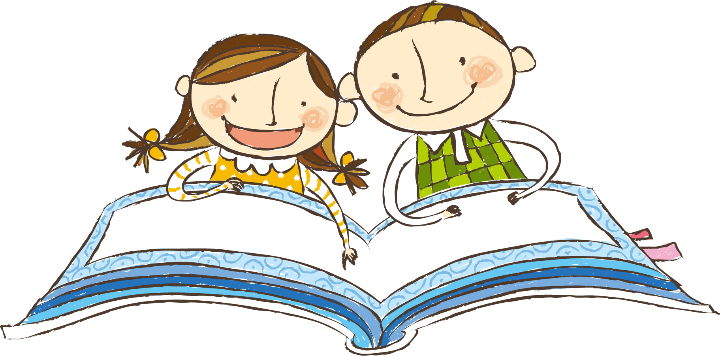 BÀI 13 – tiết 27
 BỘI CHUNG
BỘI CHUNG NHỎ NHẤT
II. Tìm BCNN bằng cách phân tích ra thừa số nguyên tố
HOẠT ĐỘNG CÁ NHÂN: 2p
Nhiệm vụ: 
Dựa vào SGK hoàn thành phiếu
GV gọi bất kì để kiểm tra
HOẠT ĐỘNG NHÓM 4: 2p
Nhiệm vụ: 
Các thành viên trao đổi về kết quả phiếu cá nhân
Hoàn thành phiếu bài tập nhóm
Chấm 1 bài bất kì, lấy điểm cả nhóm
TÌM BCNN BẰNG CÁCH PHÂN TÍCH RA THỪA SỐ NGUYÊN TỐ
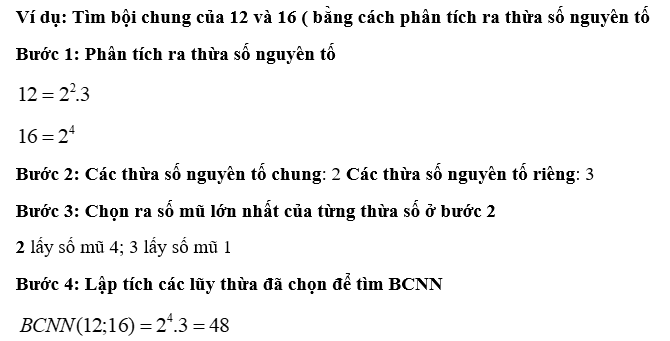 LET'S PLAY BINGO!
TÌM BCNN CỦA HAI SỐ
Kẻ bảng 3x3 vào vở
Các em tự viết các số sau
 vào các ô trong bảng
(tùy chọn)

12;	48;	55;	42;	24;	30;	35;	126;
HƯỚNG DẪN VỀ NHÀ
1. Xem lại các nội dung đã học trong tiết học
2. Vẽ sơ đồ tư duy bài Bội chung, bội chung nhỏ nhất
3. Chuẩn bị bài hình bình hành.